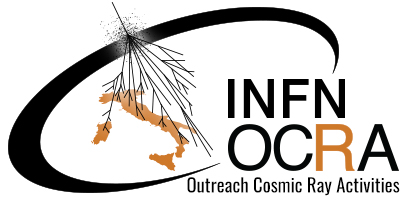 Richieste economiche 2024

Emanuele Leonora INFN sezione di Catania
on behalf of INFN Catania OCRA group
Emanuele Leonora. INFN sezione di Catania
4 luglio 2023
1
OCRA attività e richieste economiche 2024
Attività 2024:
Sezione di Catania INFN
20 ottobre: DFA di Catania ospita il congresso nazionale annuale della Associazione Insegnanti di Fisica (AIF). Richiesta: laboratorio sui raggi cosmici 
l'ICD 2023. 21 novembre. Previsione circa 100 studenti 
Aprile 2024: Masterclass AUGER. Previsione circa 50 studenti 

Palermo  Uni-PA
l'ICD 2023. 21 novembre. Previsione circa 100 studenti 
Seminari nelle scuole
Richieste economiche 2024:
Consumo: 1.5 k
Materiale informativo per stabili esposizioni ( Roll-up, poster) Catania e Palermo	0.3 k
Stampa locandine, volantini ed attestati partecipazione Catania e Palermo		0.2 k

Inventario: 1.3 k
Acquisto terzo elemento di rivelazione Cosmic Hunter				0.9 k
(il rivelatore ed i primi due elementi sono stati acquistati su fondi di direzione e Dotazione GR 2)
Acquisto set di 3 cavi lunghi per misura di sciami				0.4 k
Emanuele Leonora. INFN sezione di Catania
4 luglio 2023
2